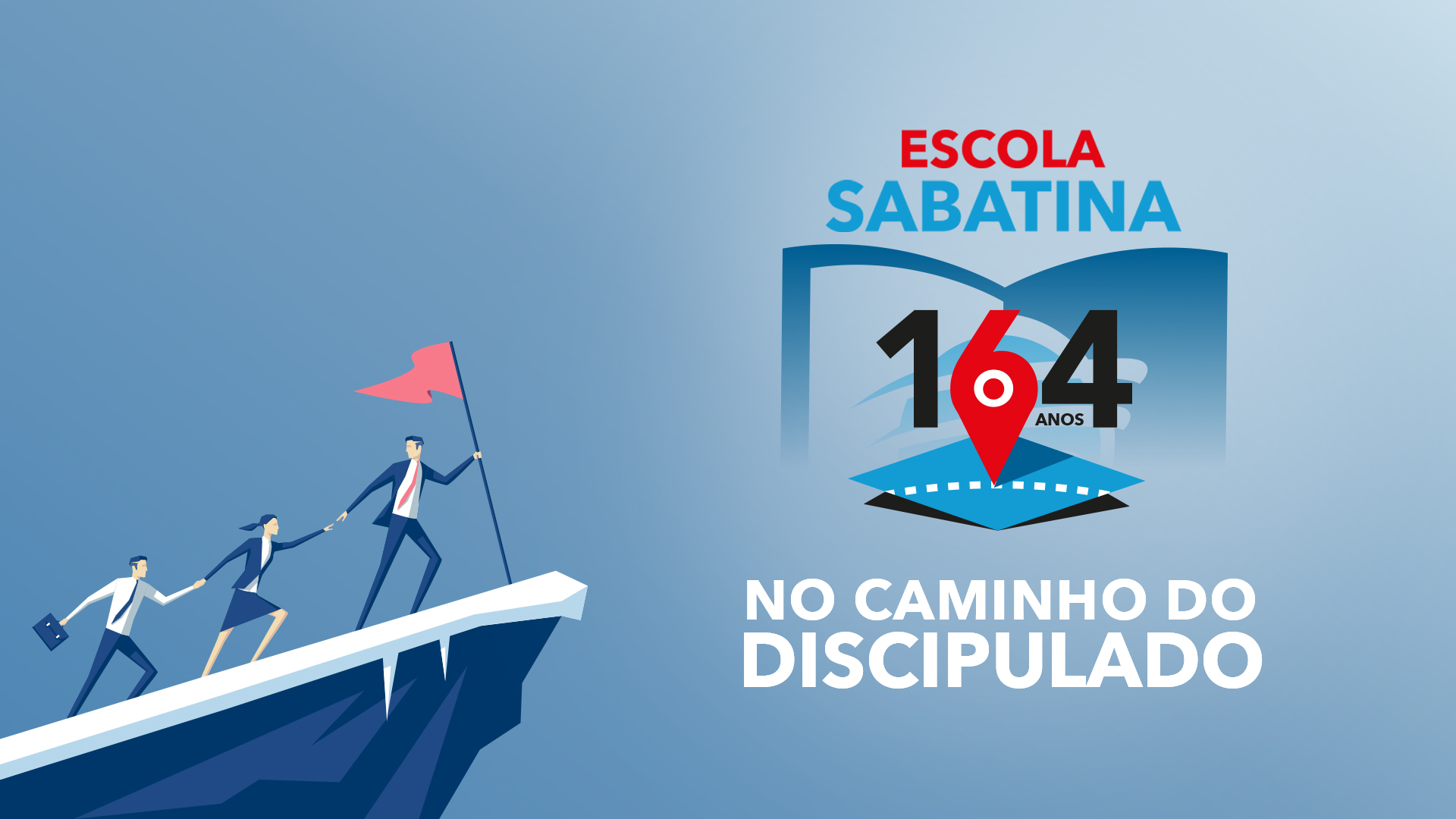 CAPÍTULO 1
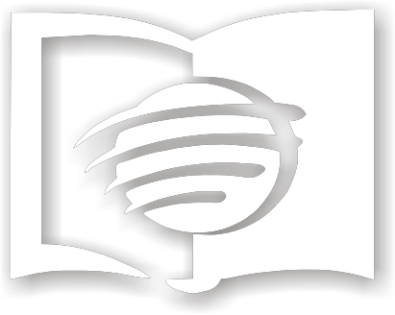 O CORAÇÃO DA ESPERANÇA
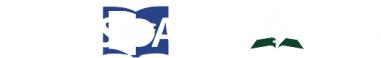 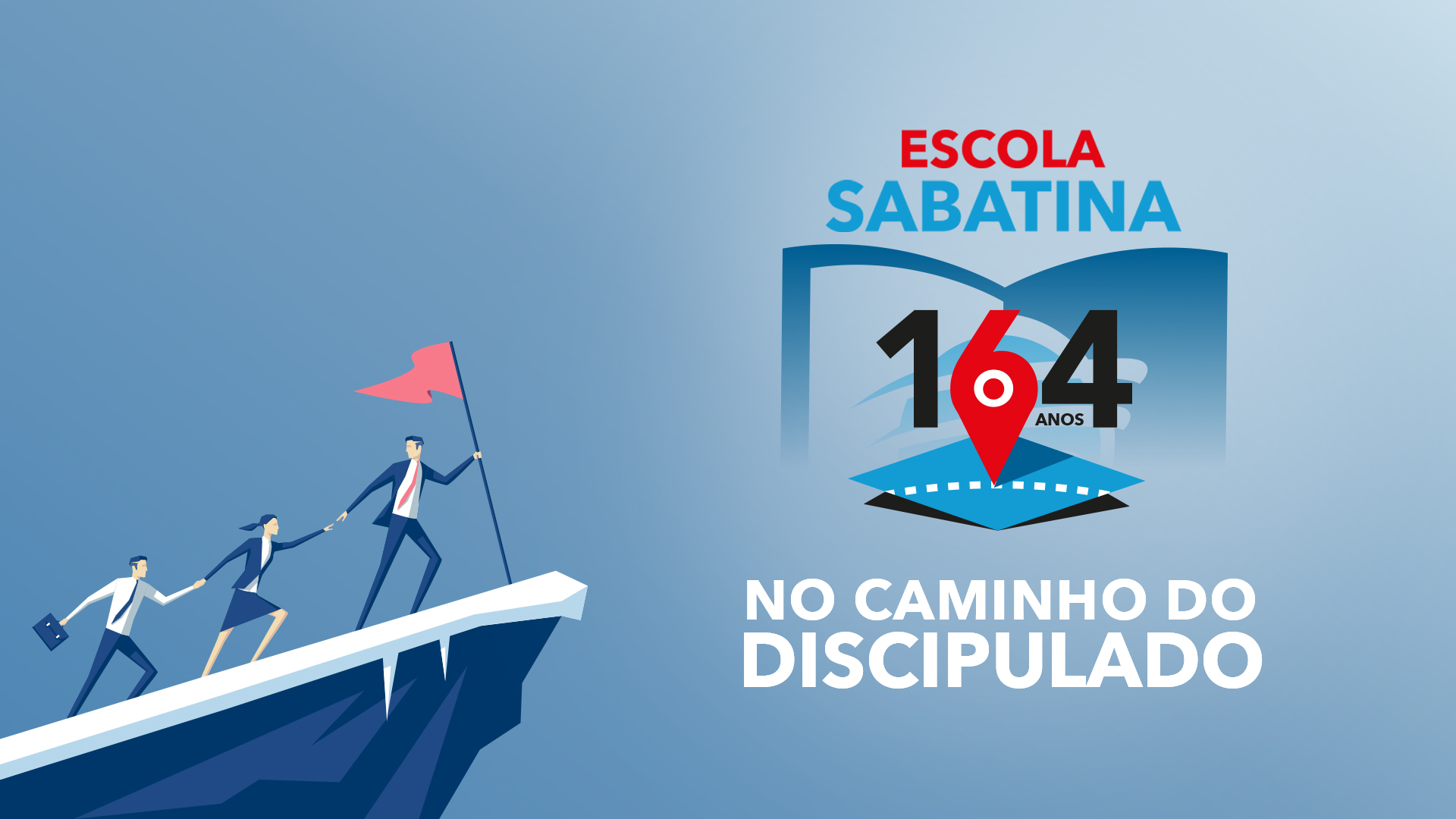 CAPÍTULO 1
Abertura 164 anos
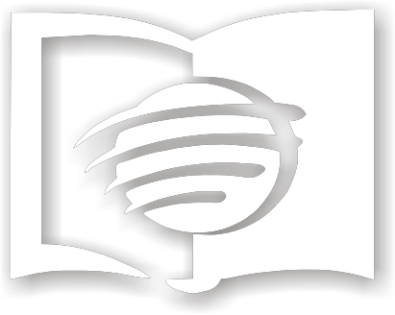 O CORAÇÃO DA ESPERANÇA
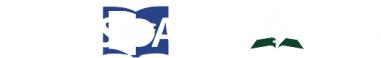 CAPÍTULO 1
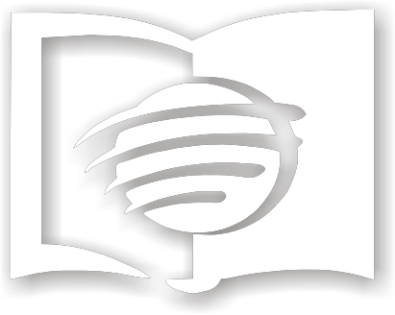 O CORAÇÃO DA ESPERANÇA
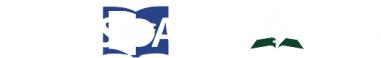 1. O CORAÇÃO DA ESPERANÇA
A expressão mostra o objetivo principal da Escola Sabatina
E a atividade básica de todas as Igrejas Adventistas no mundo.
Em América do Sul, temos mais de 4.000 lugares onde não tem igrejas o congregações mais sim ES.
Temos mais de 1.000 páginas de E. White sobre a tarefa e função da Escola Sabatina.
CAPÍTULO 1
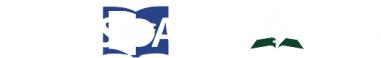 E.S. E O ESPÍRITO DE PROFECIA
Um resumo de só três conceitos básicos:

(1) – É uma Tarefa Importante e de todos.
“A obra da Escola Sabatina é importante, e todos os que se interessam na verdade devem esforçar-se por torná-la próspera.” CSES, pág.
CAPÍTULO 1
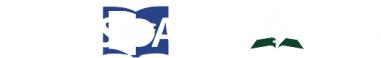 E.S. E O ESPÍRITO DE PROFECIA
(2) – É um Instrumento Educativo, de primeiro nível. 

“Tenho profundo interesse pelas nossas Escolas Sabatinas através do mundo, pois creio que são o instrumento de Deus para a educação de nossos jovens nas verdades da Bíblia.”CSES, pág. 10
CAPÍTULO 1
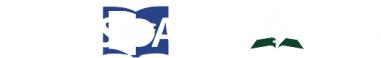 E.S. E O ESPÍRITO DE PROFECIA
(3) – É um Instrumento Missionário.

“A Escola Sabatina deve ser um dos maiores instrumentos, e o mais eficaz, em levar almas a Cristo.” CSES, pág. 10.
CAPÍTULO 1
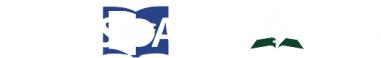 2. FUNÇÕES DO CORAÇÃO
RADIOGRAFIA DO CORAÇÃO
Propósito e Missão da Escola Sabatina:

VOTADO: Reafirmar a seguinte Declaração de Missão da Escola Sabatina e Ministérios Pessoais:
Declaração de Missão: A Unidade da Escola Sabatina é o principal sistema educacional religioso da Igreja Adventista do Sétimo Dia e tem quatro propósitos: (1) Estudar a Palavra; (2) Promover o Companheirismo. (3) Alcançar a Comunidade; e (4) Enfatizar as Missões Mundiais
CAPÍTULO 1
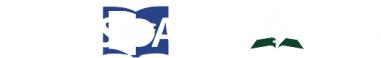 3. FAÇAMOSUM 
ELETROCARDIOGRAMA
Quantidade de Escolas Sabatinas.

 Na Divisão Sudamericana a 18.595 lugares.
 E Temos 23.269 Escolas Sabatinas.
 Por a cada 100 igrejas existentes, a 125 ES.
 A média mundial é de 1,04.
CAPÍTULO 1
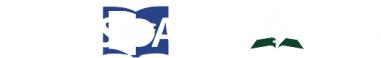 CAPÍTULO 1
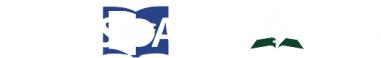 Quantidade de Membros de ES.
 A media dos últimos 10 anos e de 95,11 %.
 Ou seja, a cada 100 membros de Igreja, temos uma média de 95,11 membros de ES.
 As crianças som o 19% dos alunos da ES.
 Nosso alvo ideal seria ter 120%.
CAPÍTULO 1
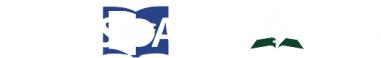 CAPÍTULO 1
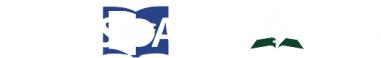 As Lições de Escola Sabatina.

 Somos a segunda Divisão no mundo em quantidade de membros.
 E a quarta em quantidade de Lições de ES.
 Usamos 497.000 Lições. (2005).
 Uma Lição para cada 4,43 membros de ES.
CAPÍTULO 1
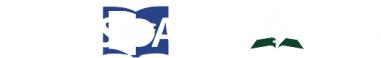 Nossos Professores.
 Temos 177.532 professores de ES.
 A media e de um professor a cada 13,91 membros.  
 Temos aqui um desafio.
CAPÍTULO 1
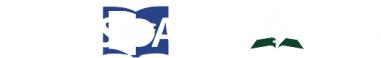 A Escola Sabatina no Mundo
Membros de Igreja: 13.936.932
 Membros de ES: 17.947.009
 % de Membros de ES./ Igreja: 128,77
 ES que funcionam a cada Sábado:  122.620
 A igreja publica materiais em 347 idiomas e dialetos.
 A Igreja prega em 882 idiomas e dialetos.
 A lição da ES é publicada em aproximadamente 325 idiomas.
 E dialetos e é estudada em mais de 750 idiomas e dialetos.

(Dados do Annual Statistical Reports – 2004)
CAPÍTULO 1
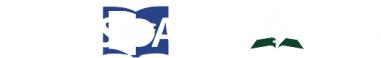 O que cremos sobre a ES
A ordem de Cristo: “Esquadrinhai as Escrituras...” segue tendo plena vigência hoje.
A Igreja Adventista surgiu de um pequeno grupo de pessoas sinceras, que faziam do estudo da Bíblia uma das atividades mais importantes de suas vidas.
A necessidade de um estudo sincero da Bíblia não tem diminuído.
Pelo contrário, deve ser prioridade nos momentos em que esperamos que se desencadeiem os últimos acontecimentos da história deste mundo.
A ES tem uma origem, bem como um triplo propósito de caráter divino, a saber: Educativo, Missionário e Pastoral.
CAPÍTULO 1
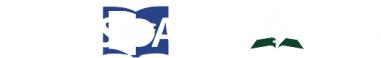 O Evangelismo Integrado e a ES
A ES pode contribuir com o programa de Evangelismo Integrado, com:
 
Recepção e atenção integral aos amigos visitantes.
Classes bíblicas para os amigos visitantes.
Ambiente que facilite a conservação dos membros.
Ministério de visitação.
Programação especial evangelística.
CAPÍTULO 1
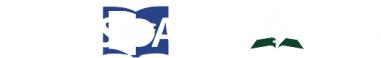 VOTO: Plano de Trabalho do Quinqüênio
3 Grandes Objetivos – O Tripé
Fazer da ES um instrumento que promova e contagie com o desejo e o amor pelo Estudo da Bíblia de forma sistemática e responsável. 
Fazer da ES um Lugar Acolhedor e Amável que contribua para a conservação de nossos membros na igreja. 
Fazer da ES um meio para a canalização e capacitação de nossos membros para o  Programa Missionário da igreja.
CAPÍTULO 1
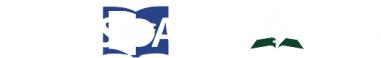 5. MANTENDO UM CORAÇÃO
SAUDÁVEL (10 MANDAMENTOS)
1. Manter uma dinâmica Classe de Professores.

Com tempo para: 
Capacitação contínua sobre os segredos do ensino. 
Avaliação e Planejamento dos Planos missionários e 
Recapitulação dos pontos fundamentais da lição da semana.
CAPÍTULO 1
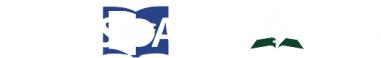 5. MANTENDO UM CORAÇÃO
SAUDÁVEL (10 MANDAMENTOS)
2. Assegurar-se de ter uma Boa Recepção. 

 Uma boa “recepção” em si mesma,
 A atenção posterior.
 Em todos os aspectos da palavra, devem se sentir “bem vindos”.
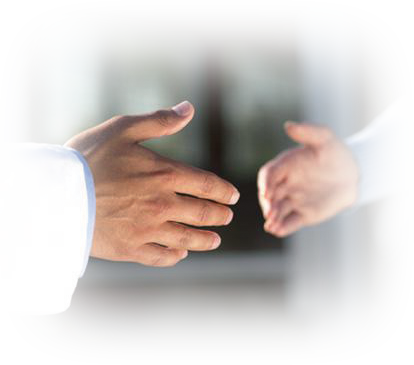 CAPÍTULO 1
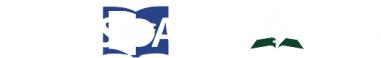 5. MANTENDO UM CORAÇÃO
SAUDÁVEL (10 MANDAMENTOS)
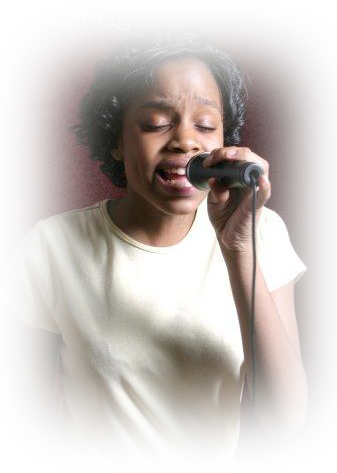 3. Promover momentos de Adoração Participativa.

Composta de momentos de cânticos, testemunhos, leitura de devocionais, oração intercessória, etc.
CAPÍTULO 1
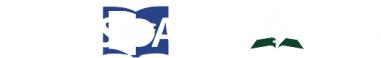 5. MANTENDO UM CORAÇÃO
SAUDÁVEL (10 MANDAMENTOS)
4. Manter em funcionamento a Classe para os Amigos. (Ex Classe Bíblica de Visitas).

 Pode estar dentro da igreja ou em algum lugar separado. 
 Deve estar a cargo de um professor compreensivo, consagrado e hábil. 
 Podem estudar o conteúdo da mesma lição, aplicada de forma diferente pelo professor ou, se desejar, usar materiais especialmente preparados para este fim.
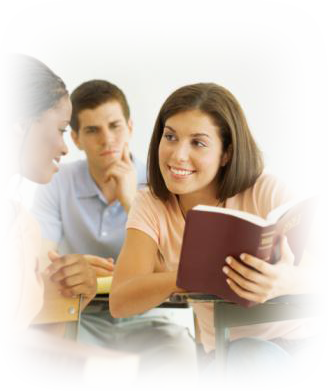 CAPÍTULO 1
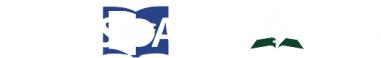 5. MANTENDO UM CORAÇÃO
SAUDÁVEL (10 MANDAMENTOS)
5. Desenvolver uma Programação Dinâmica e Participativa.

 Evitando as programações totalmente previsíveis. 
 Planejando atividades com surpresas e premiando os esforços realizados. 
 Isto só é possível, se a Comissão Diretiva tomar tempo necessário para planejar cada programa, com a devida antecedência. O ideal é, pelo menos, que haja um planejamento trimestral.
CAPÍTULO 1
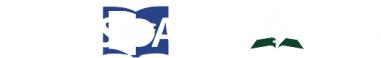 5. MANTENDO UM CORAÇÃO
SAUDÁVEL (10 MANDAMENTOS)
6. Resgatar os momentos de
“Melhoramentos de nossa Escola Sabatina”.

São os momentos em que alguém da Comissão Diretiva da ES comenta de forma positiva sobre: o Quadro Comparativo, o Relatório do Secretário, os Aniversariantes, Eventos Especiais, etc.
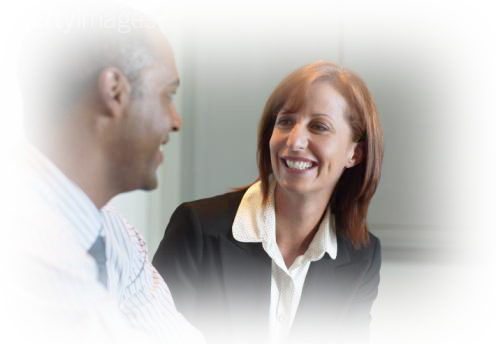 CAPÍTULO 1
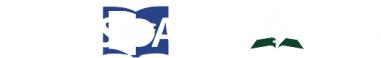 5. MANTENDO UM CORAÇÃO
SAUDÁVEL (10 MANDAMENTOS)
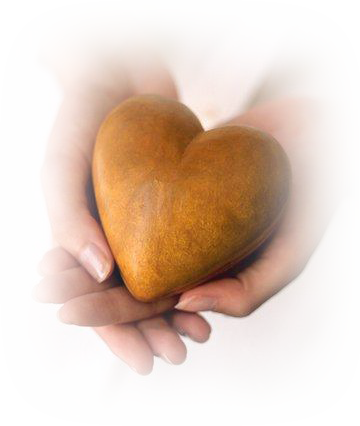 7. Favorecer cada Unidade de Ação, a fim de que desenvolva seus próprios Planos Missionários.

As que são bem sucedidas são as que têm alvos propostos e planos missionários.
CAPÍTULO 1
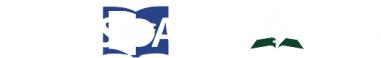 5. MANTENDO UM CORAÇÃO
SAUDÁVEL (10 MANDAMENTOS)
8. Realizar periodicamente
Seminários de Capacitação para os Professores.

 A maioria de nossos professores não têm recebido muita preparação na área do ensino. 
 Eles merecem poder desfrutar dos momentos de capacitação. 
 Há materiais em abundância para isto.
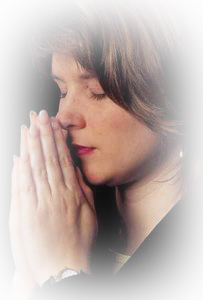 CAPÍTULO 1
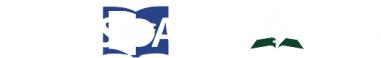 5. MANTENDO UM CORAÇÃO
SAUDÁVEL (10 MANDAMENTOS)
Motivar aos professores a ser eles mesmos para a suas classes:
1. O Pastor,
2. Professor e o
3. Promotor da participação.

10. Motivar a participação A LIÇÃO PREMIADA.
CAPÍTULO 1
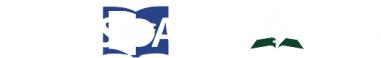 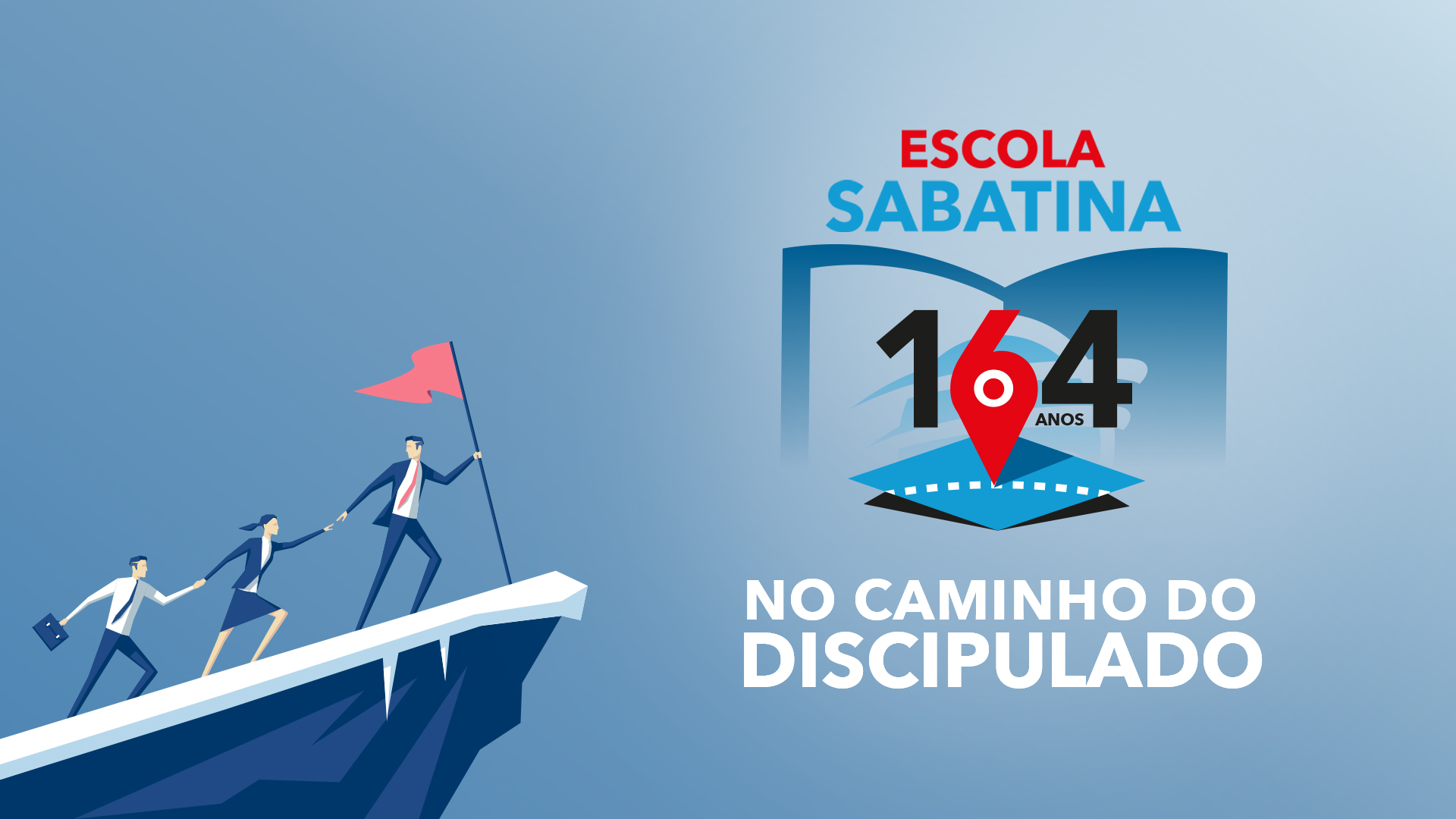 Blogs
Rede Sociais
Vídeos e Áudio Semanais e Diários
Lição em escrita e digital
CAPÍTULO 1
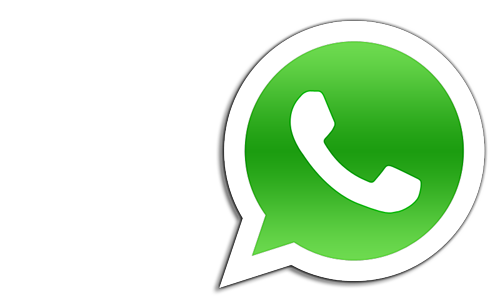 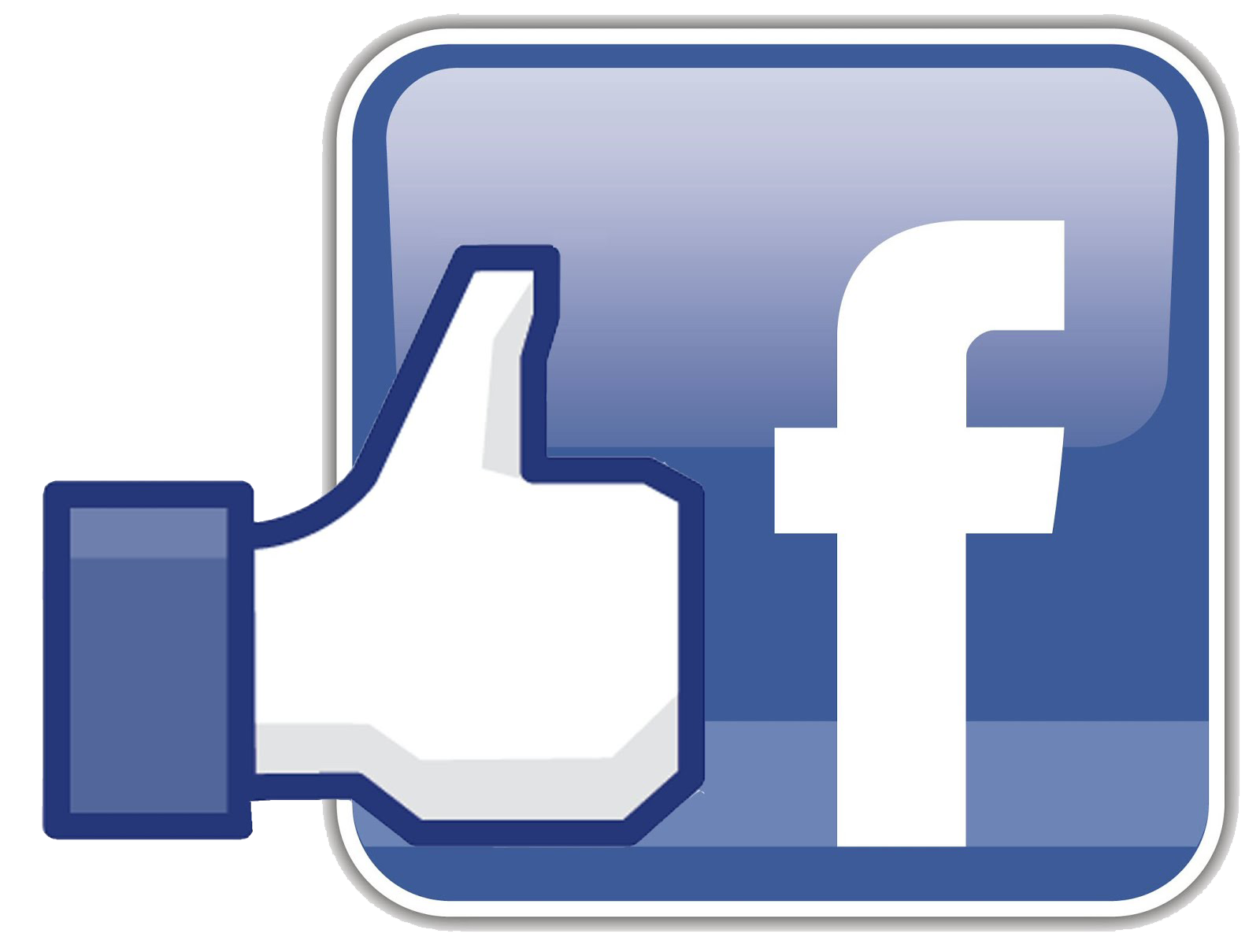 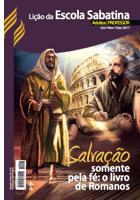 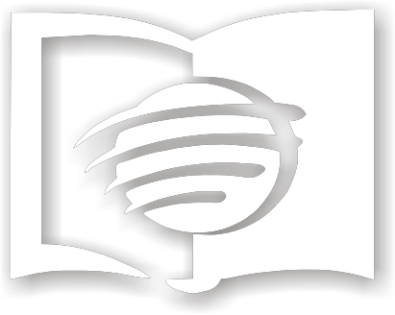 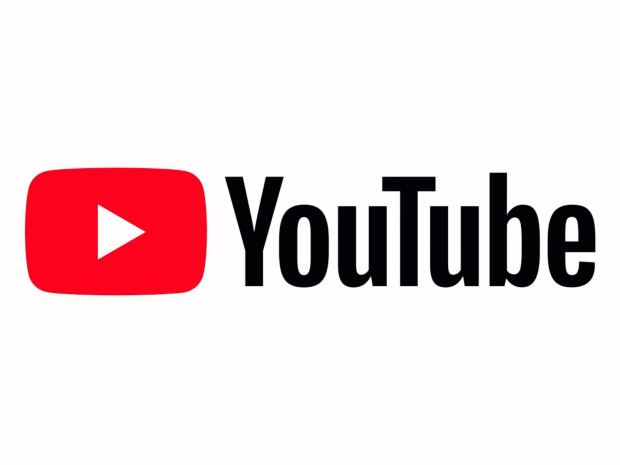 O CORAÇÃO DA ESPERANÇA
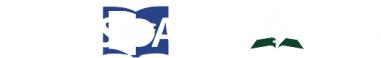